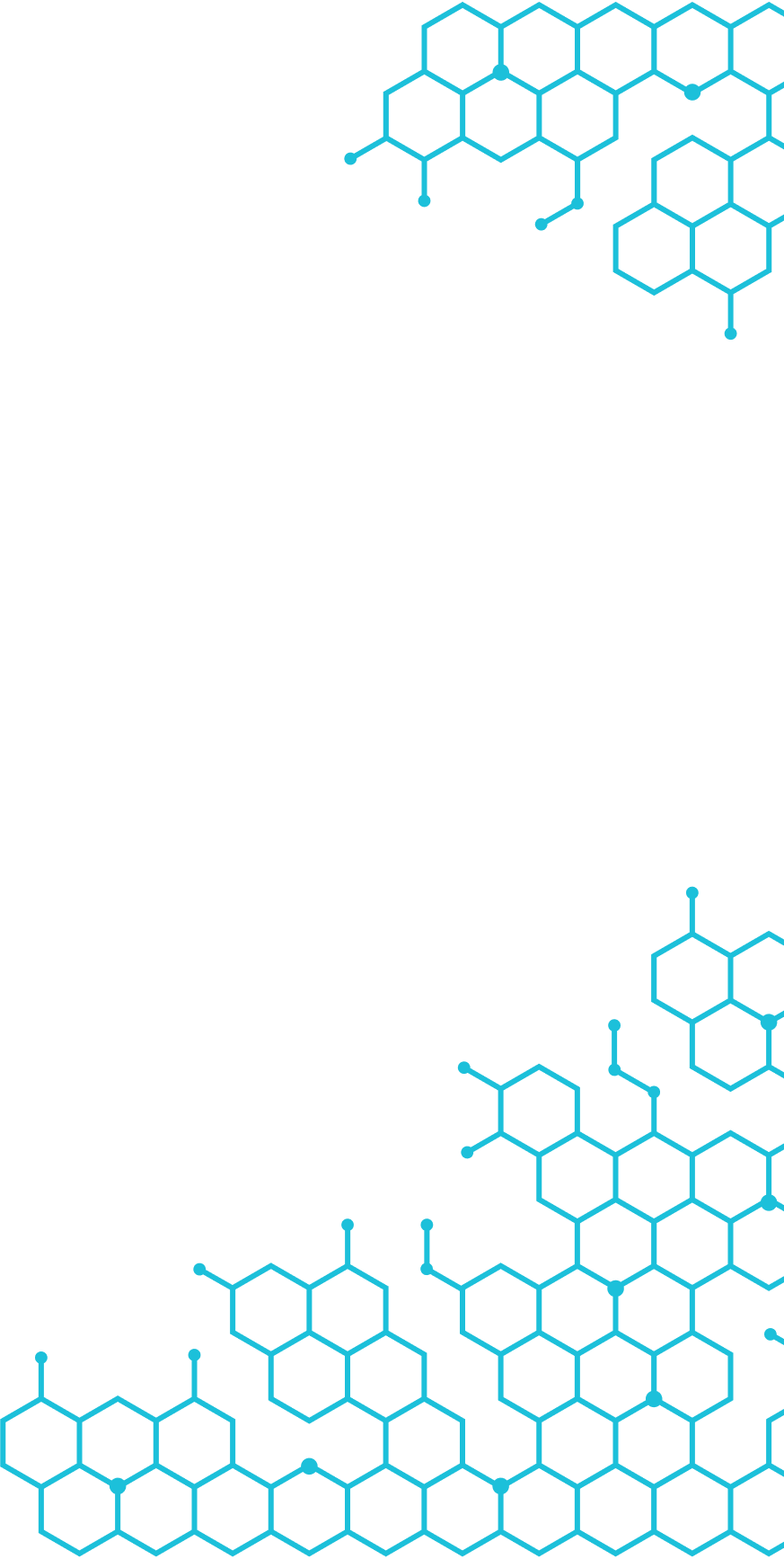 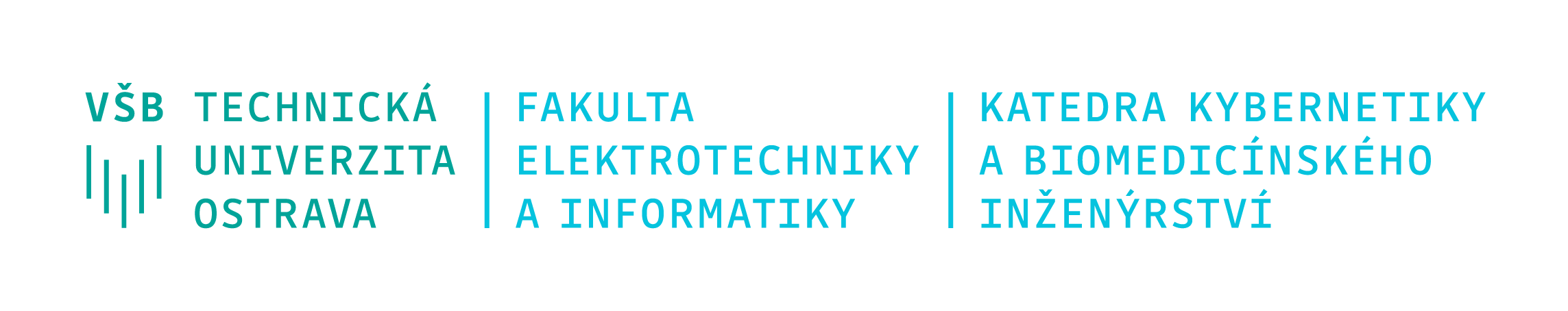 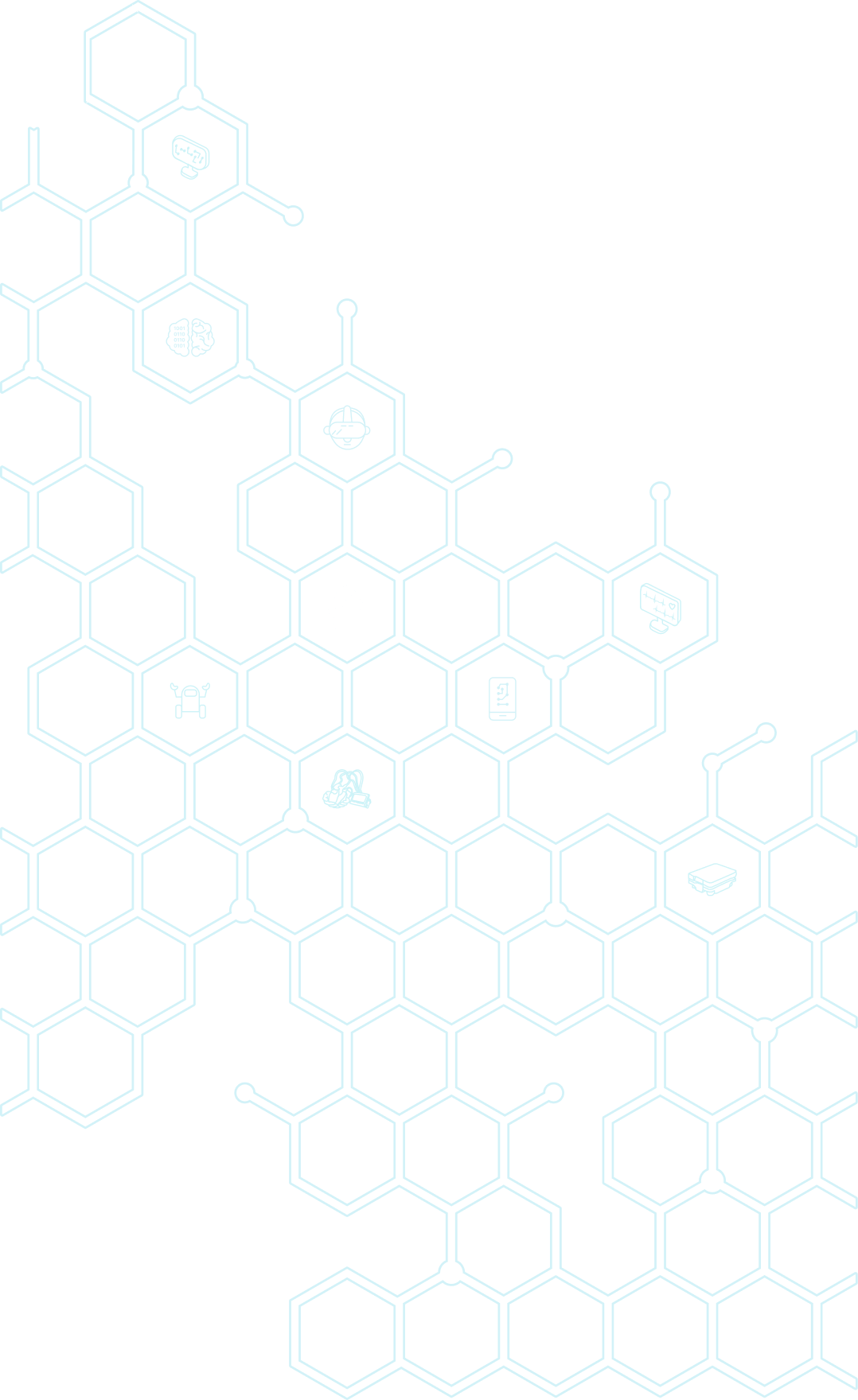 Marek Penhaker
VŠB- TUO, FEI, 
skupina Biomedicínského inženýrství
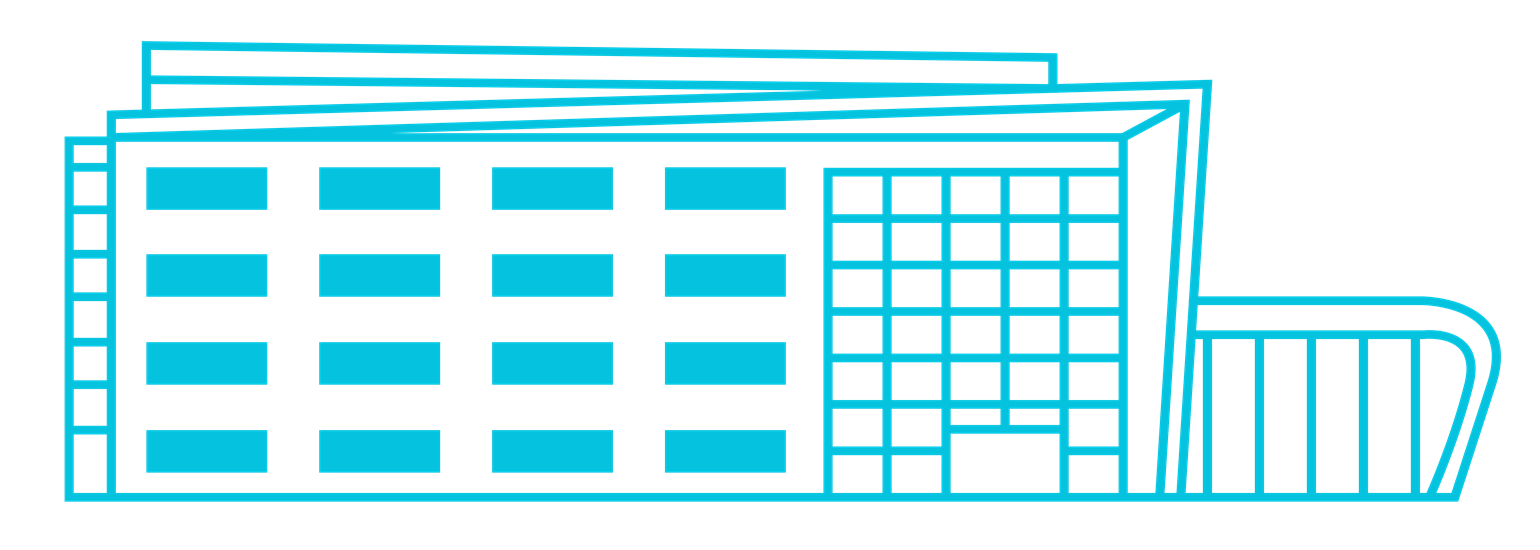 kkbi.vsb.cz
info.cbe@vsb.cz
instagram.com/kkbi.vsb.cz
facebook.com/kkbi.vsb.cz
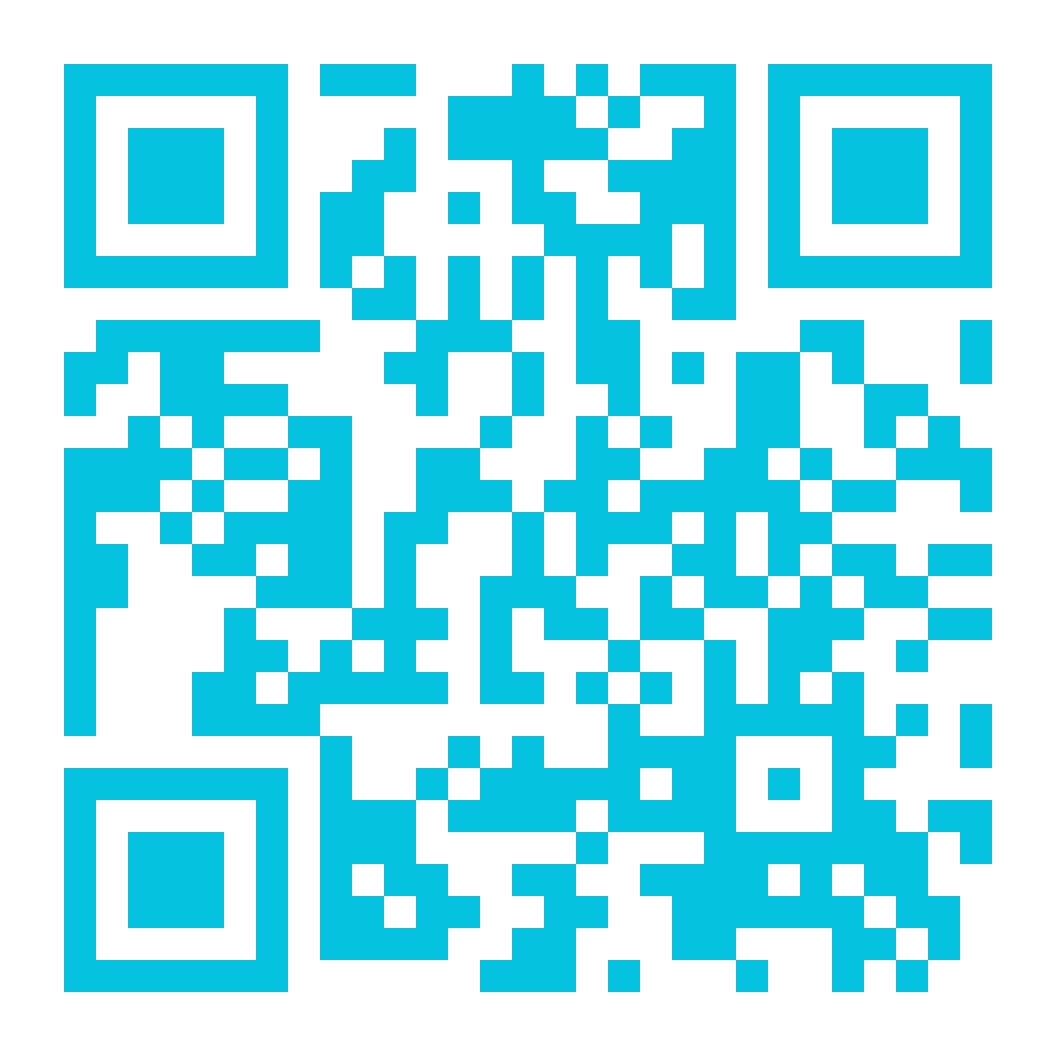 18. Prosinec 2023
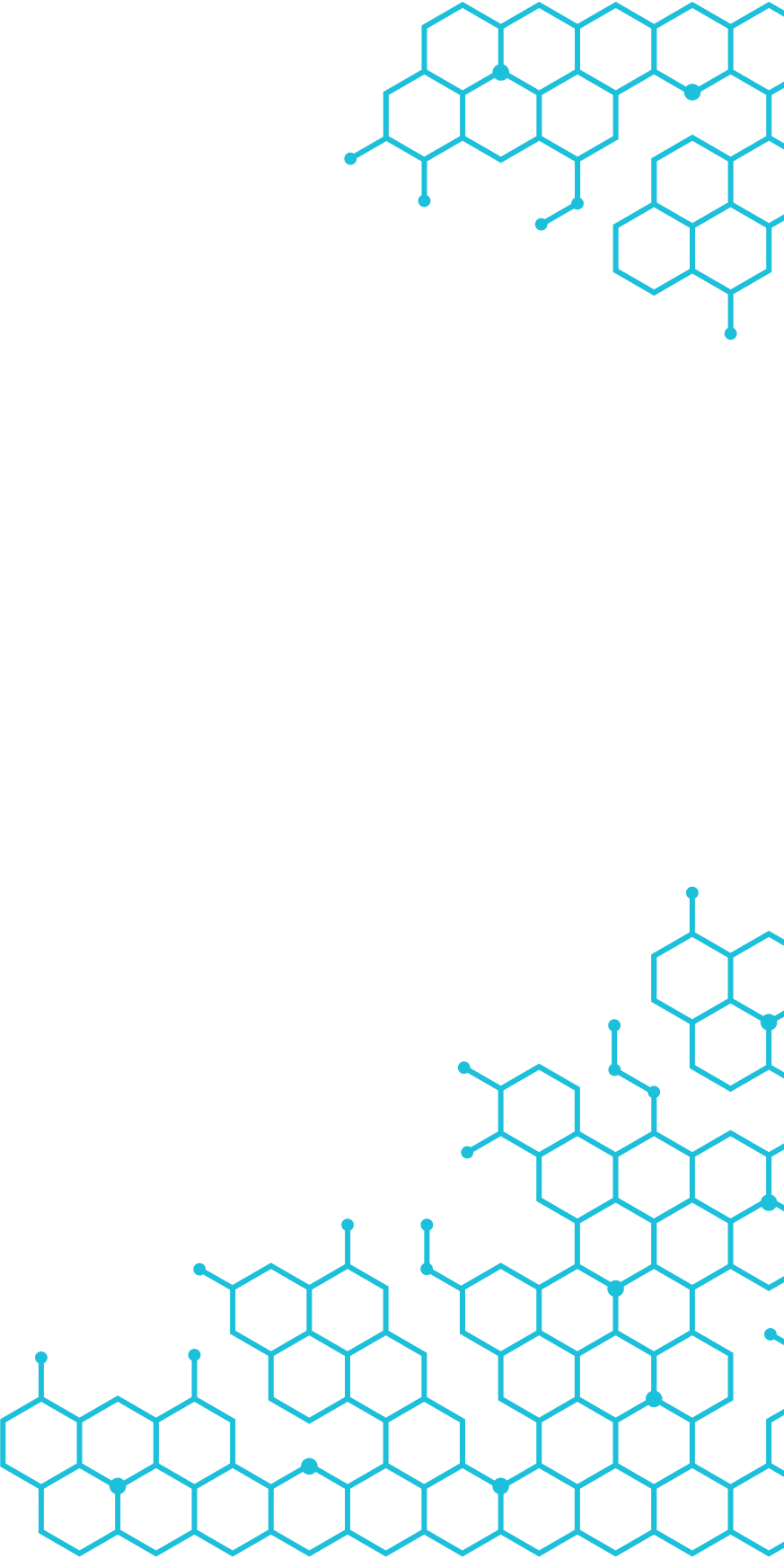 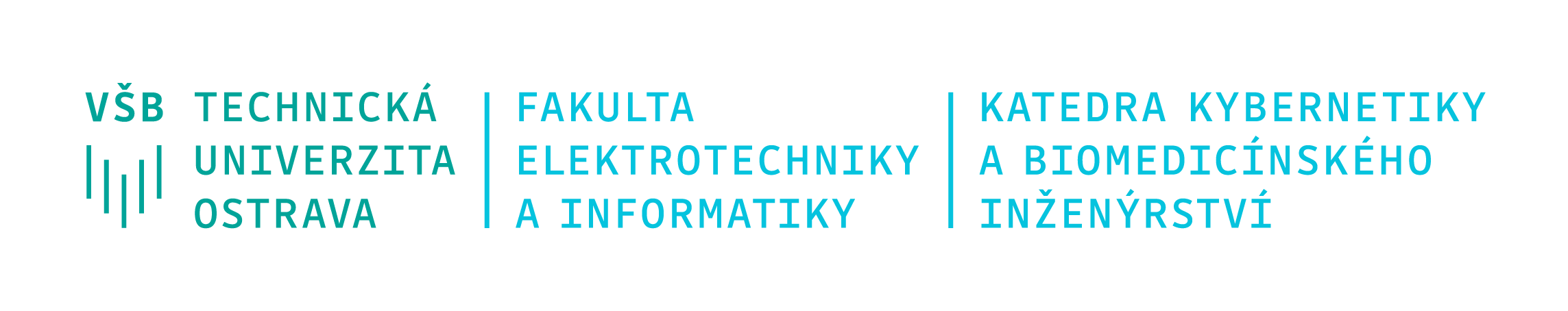 Čím se zabýváme:

VaV
Měření a zpracování biomedicínských dat a obrazů
Návrh, realizace a testování zdravotnické přístrojové techniky
Spolupráce se zdravotnickými pracovišti a firmami na řešení VaV problémů

Výuka
Výuka na zdravotnických prostředcích používaných ve zdravotnictví.
Programy Bc: Biomedicínské asistivní technologie, Biomedicínská technika, Mgr.: Biomedicínské inženýrství, Ph.D.: Kybernetika – vybrané předměty

Laboratoře
Správa a provoz CPITL3 – HealthLab 2x
Správa a provoz BME laboratoří FEI –EB309, EB 310, EB311

Projekty
HS – Invent Medical
LERCO – VP9
SGS Biomdicínské inženýrství
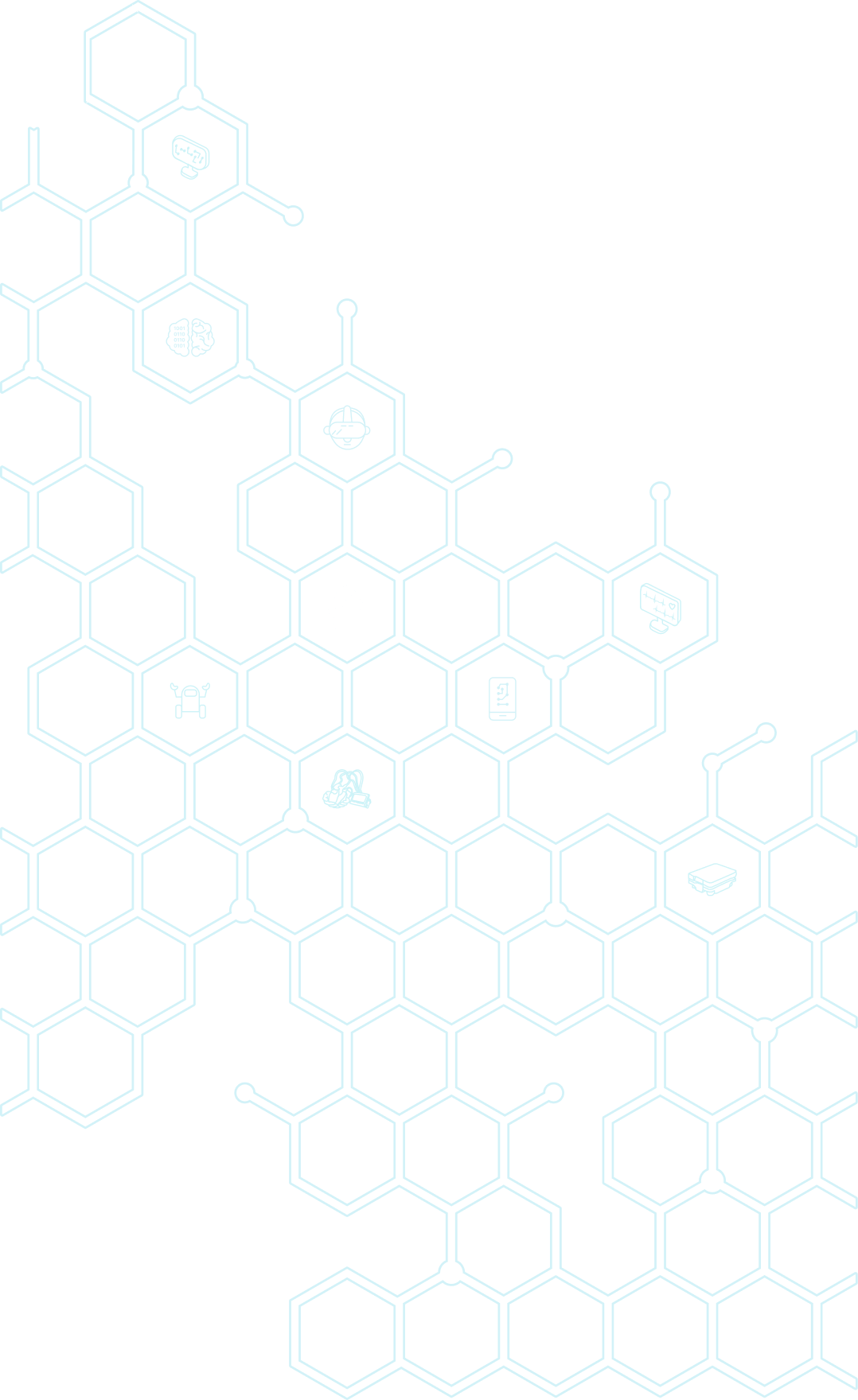 info.cbe@vsb.cz
instagram.com/kkbi.vsb.cz
facebook.com/kkbi.vsb.cz
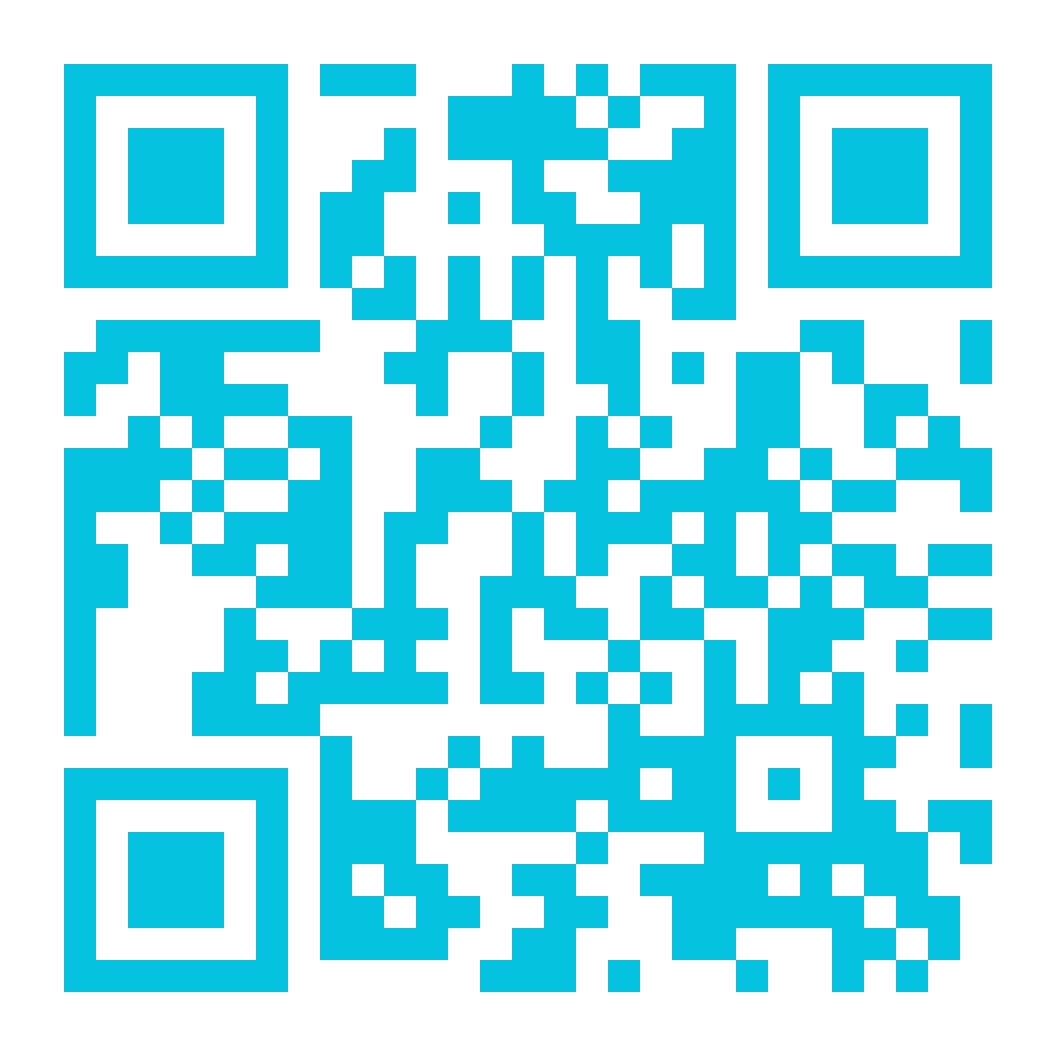 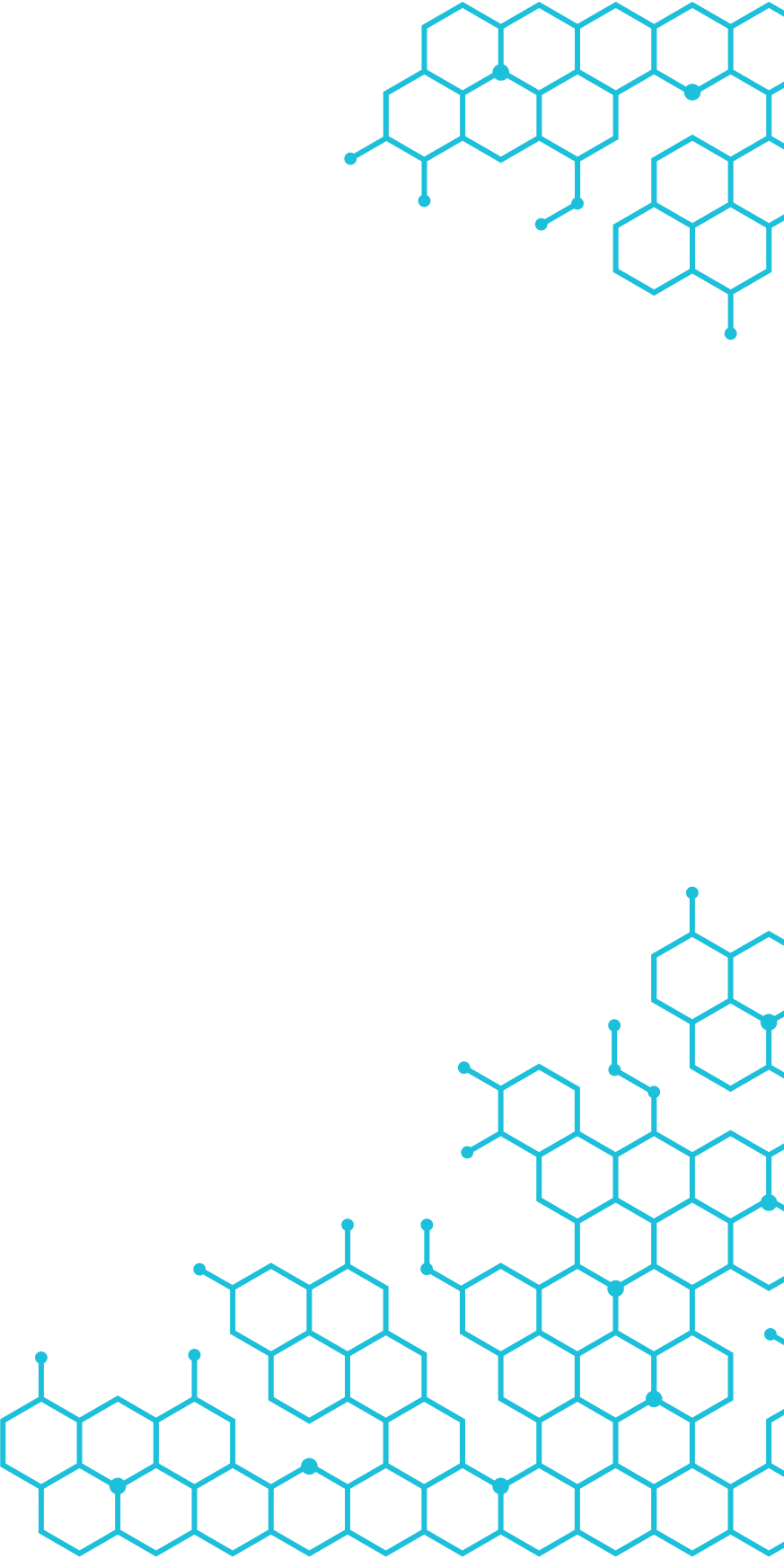 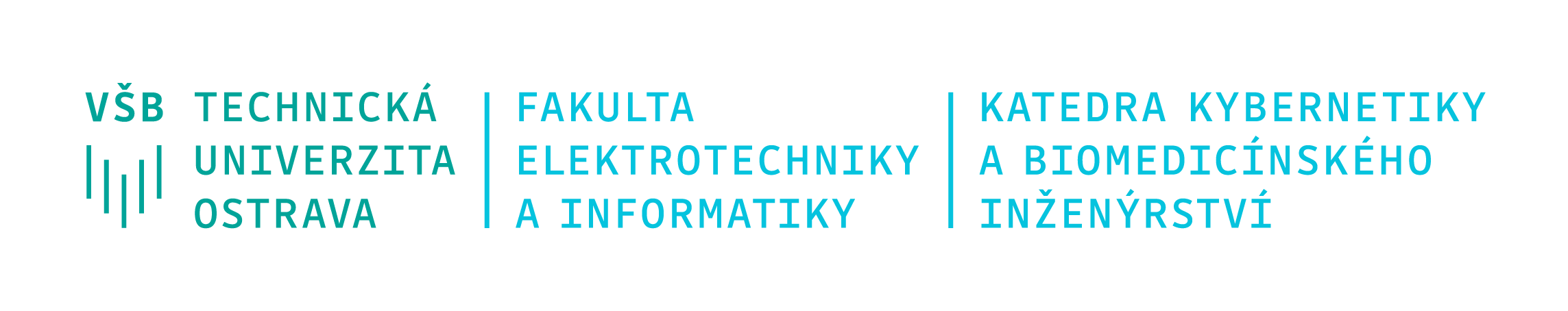 PROČ:

Nabízíme
Testování v prostorách biotelemetrických bytů-  návrh scénáře měření
Zajímavá témata atestačních a doktorských prací

Hledáme
Sháníme nové zaměstnance a PhD studenty do projektu LERCO
Osoby na zpracování velkých dat z FMRI
Lékaře spolupracující na tvorbě a vyhodnocení scénářů a měřených dat
Firmy na licencování našeho dlouholetého výzkumu a na výstupy ODV

Pracujeme na tématech
Analýzy AUI a NN vazeb mezi daty a pacientskými záznamy
Tvorbu databází a vyhledávání příznaků z dlouhodobých měření
Vývoj a realizace sensorů pro biomedicínské aplikace
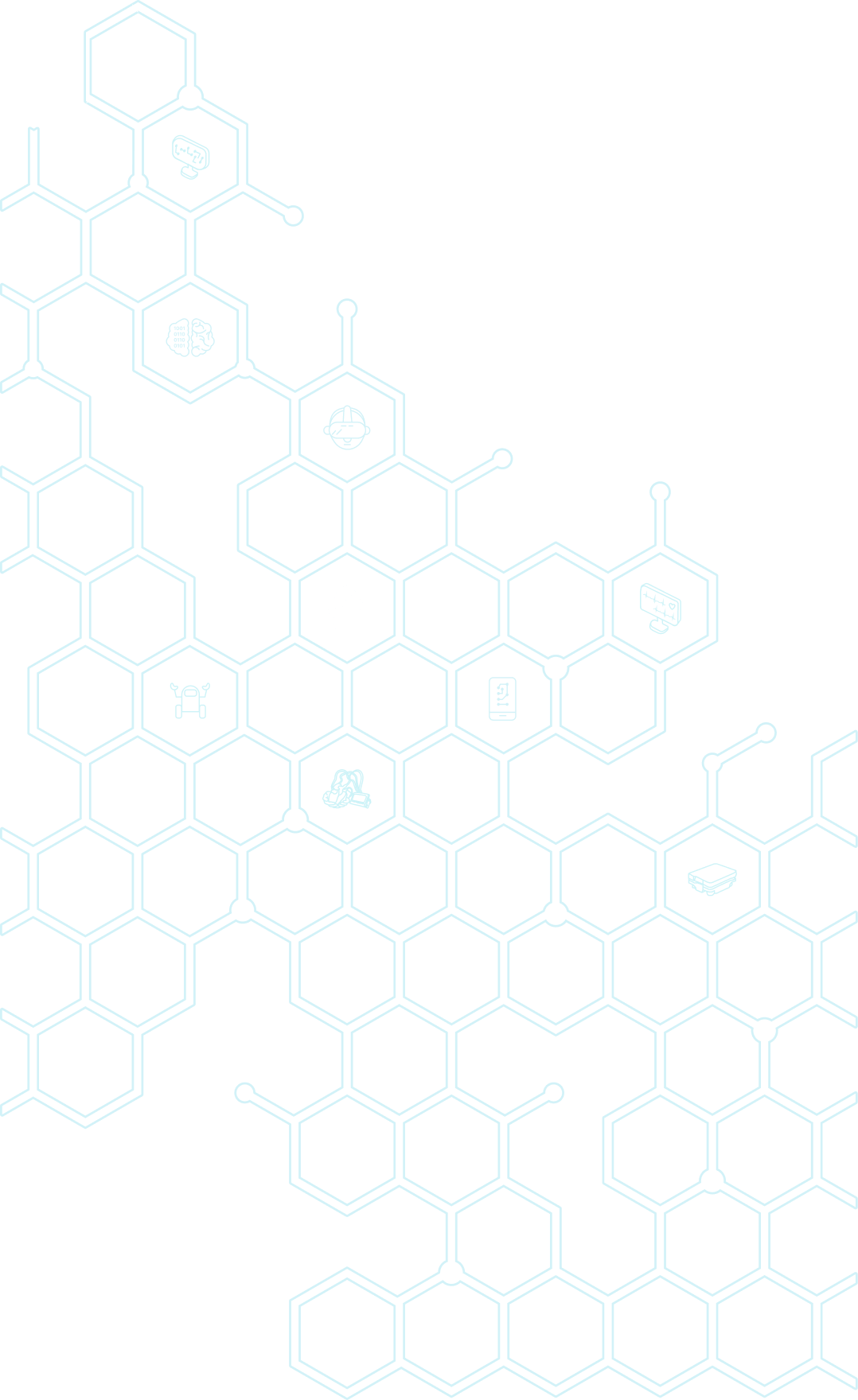 info.cbe@vsb.cz
instagram.com/kkbi.vsb.cz
facebook.com/kkbi.vsb.cz
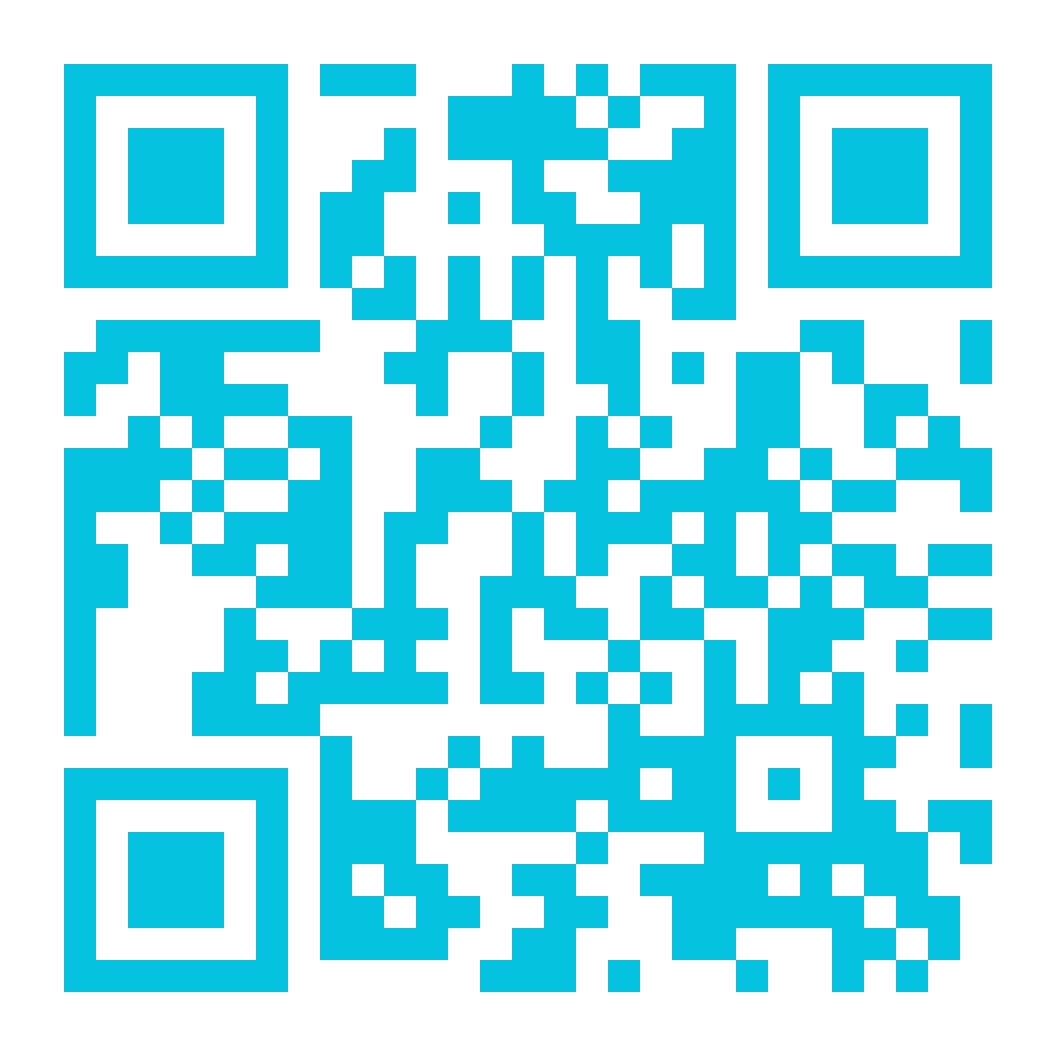 Shrnutí:
Autor:   	Marek Penhaker  a tým BME

Email: 	marek.penhaker@vsb.cz

Web: 	https://www.fei.vsb.cz/450
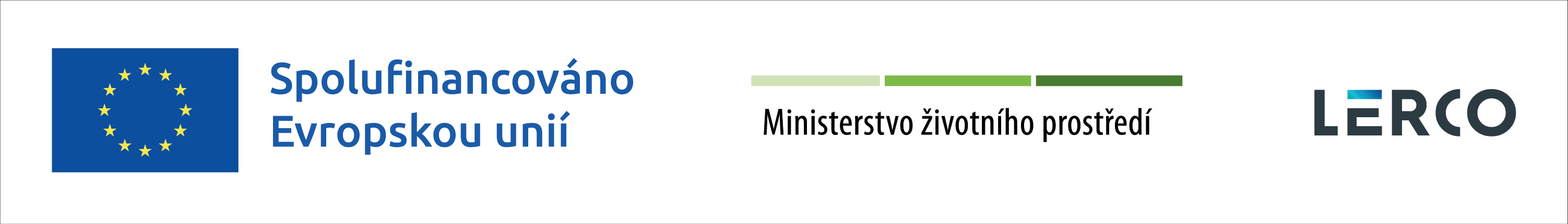 17.12.2023
www.studujvostrave.cz
3